بازسازی شناختی
ابوالفضل محمدی
روانشناس بالینی
A                            B                       C
پیامد                                     باور و فکر                                رویداد
………………
………………
……………
………………
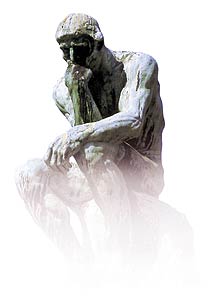 الگوی ABC
رفتاردرمانی شناختی اختلالهای اضطرابی
2
خود
افکار
آینده
دنیا
مثلث شناختی
رفتاردرمانی شناختی اختلالهای اضطرابی
3
گام اول : شناسایي افكار منفي
رفتاردرمانی شناختی اختلالهای اضطرابی
4
رفتاردرمانی شناختی اختلالهای اضطرابی
5
رفتاردرمانی شناختی اختلالهای اضطرابی
6
رفتاردرمانی شناختی اختلالهای اضطرابی
7
فرم 3 ستونی
کوتاه و خاص هستند.
بلافاصله و به سرعت، پس از حادثه به ذهن می‌رسند.
ممکن است شامل چند کلمه کلیدی یا تصویر باشند.
از یک تفکر دقیق ریشه نمی‌گیرند.
مثل حل مساله، مراحل منطقی را طی نمی‌کنند.
به نظر می‌رسد که به صورت واکنشی اتفاق می‌افتند.
برگرفته از بک و همکاران (1979)
ویژگی‌های افکار خودآیند
رفتاردرمانی شناختی اختلالهای اضطرابی
9
نمی‌توانید آنها را از ذهن خود جدا کنید و یا کنار بگذارید.
در زمان پیدایش، معقول به نظر می‌رسند.
معمولاً درباره موضوعات مشابه، افکار خودآیند یکسانی بروز می‌کنند.
افراد دارای مشکلات هیجانی مشابه، افكار خودآیند یکسانی دارند.
برگرفته از بک و همکاران (1979)
ویژگی‌های افکار خودآیند(2)
رفتاردرمانی شناختی اختلالهای اضطرابی
10
گام دوم : بررسي خطاهاي شناختي
رفتاردرمانی شناختی اختلالهای اضطرابی
11
تفكر همه يا هيچ
تعميم مبالغه آميز
فيلتر ذهني
بي توجهي به امر مثبت
نتيجه گيري شتابزده 
ذهن خواني 
پيشگويي
درشت نمايي
استدلال احساسي
بايدها
برچسب زدن
شخصي سازي و سرزنش
مسؤولیت پذیری بیش از حد
خطاهاي شناختي
رفتاردرمانی شناختی اختلالهای اضطرابی
12
خطاهاي شناختي افكار خود را پيدا كنيد.
رفتاردرمانی شناختی اختلالهای اضطرابی
13
چه خطاهاي شناختي مرتكب شده ام؟
چه شواهدي برله وچه شواهدي برعليه اين فكر وجود دارد؟
اين تفكر چه سودها وچه زيان هايي براي من دارد؟
به چه نحو ديگري مي توانم فكر كنم؟
چگونه ؟؟؟
رفتاردرمانی شناختی اختلالهای اضطرابی
14
ویژگی‌های افکار خودآیند را بشناسید.
اثرات آنها، یعنی هیجانی را که ایجاد می‌کنند، بررسی کنید.
عادت های مرتبط با آنها را بشناسید و مراقب وقوع آنها باشید.
تله‌ بگذارید.
در تخیل و با تصور خود به آنها حقه بزنید.
رفتاردرمانی شناختی اختلالهای اضطرابی
15
پيدا كردن افكار جانشين
رفتاردرمانی شناختی اختلالهای اضطرابی
16
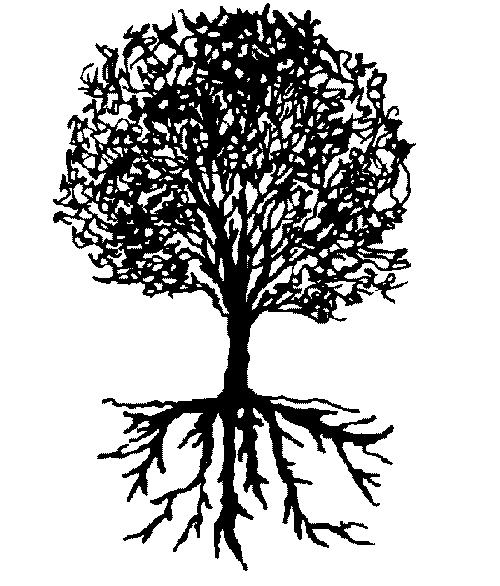 افکار اتوماتیک
فرضها و قواعد
باورهای بنیادی
تمثیل درخت تفکر
رفتاردرمانی شناختی اختلالهای اضطرابی
17
با این باور چه احساسی خواهید داشت؟با این باور چگونه رفتار خواهید کرد؟
موجود بی ارزشی هستم.
رفتاردرمانی شناختی اختلالهای اضطرابی
18
من مزخرفم   من بی‌ارزش و بد هستم.
تو مزخرفی   کسی که به من تعرض کند، بد و حرام‌زاده است.
بچه ننه‌ای   نمی‌توانم او را تحمل کنم، نمی‌توانم سازگار شوم، دارم دیوانه می‌شوم.
روز رستاخیز  این حادثه فاجعه‌آمیز است، امیدی به آینده ندارم.
افسانه   اوضاع باید بهتر باشد، دنیا باید شبیه به ... باشد.
برگرفته از مک مالین و کیسی، (1977)
باورها و طرحواره‌های منفی متداول
رفتاردرمانی شناختی اختلالهای اضطرابی
19
تنها     من طرد شده‌ام، من تنها هستم.
ناتوان   من ضعیف هستم.
بمب     من قابل کنترل نیستم. 
قربانی    این ناعادلانه است، دنیا، سرنوشت/ خداوند/ روزگار، با من درست رفتار نکرده‌اند.
باورها و طرحواره‌های منفی متداول (2)
رفتاردرمانی شناختی اختلالهای اضطرابی
20
او می خواهد از من دور باشد

اگر کس دیگری بیاید مرا ترک خواهد کرد

هیچ کس دیگری را پیدا نخواهد کرد

همیشه تنها خواهم ماند
تکنیک پیکان عمودی
رفتاردرمانی شناختی اختلالهای اضطرابی
21
چه باورهایی در طول تاریخ تغییر کرده اند؟
رفتاردرمانی شناختی اختلالهای اضطرابی
22
متضاد بودن آنها با باور اصلی
معقول و قابل باور
خلاصه و مختصر
نیرومند
و از آن فرد باشند.
ویژگیهای باورهای مخالف
رفتاردرمانی شناختی اختلالهای اضطرابی
23
سایر تکنیک های شناختی
برای خود انتقاد گری (مقصر دانستن خود)
چالش با تفکر همه یا هیچ
تمام علت های احتمالی حادثه شناسایی می شود.
تکنیک نمودار دایره ای
ما در ارزیابی دیگران عادلانه تر و منطقی تر عمل می کنیم.
از بیمار می خواهیم در مورد مساله مشابه در ارتباط با دوستش قضاوت کند.
چرا بیمار از معیارهای متفاوتی استفاده می کند؟
تکنیک معیارهای دوگانه
توانایی نقش گزینی
نگاه به مشکل از دیدگاه شخص سوم
بیرون کردن فرد از پوسته خودمحوری
عمدتاً در مشکلات بین فردی سودمند است.
تکنیک نگاه کردن به مشکل از بالکن
نگرانی ها به زمان و مکان خاصی محدود می شود.
کنترل محرک
در زمان تعیین شده نگرانی با شدت ابراز می شود.
تجویز علامت
آنچه در ارتباط با اضطراب اجتماعی و یا وسواس و نگرانی در ذهن اتفاق می افتد به آزمایش گذاشته می شود.
تکنیک آزمایش رفتاری افکار
آنچه بوضوح در استدلال هیجانی اتفاق می افتد.
چون ما به گونه خاصی می اندیشیم اصلا به این معنا نیست که افکار ما واقعیت دارند.
تمایز فکر از واقعیت
کتاب تکنیکهای شناخت درمانی
نوشته رابرت لیهی
ترجمه دکتر فتی و همکاران
انتشارات دانژه